Развитие связной речи.Работа над предложением.
Поставьте буквы по порядку так, чтобы получилось слово.
РАСЕД 
      ТИНЯЦАП 
    ИМАЗ 
      БУСАБТО
СРЕДА
 ПЯТНИЦА
 ЗИМА
СУББОТА
Какое «лишнее» слово и почему?
ЗИМА
Что сделала зима?
зима
пришла
 настала
 наступила
Какая зима?
зима
снежная
холодная  
 долгожданная
 морозная
суровая
ранняя
поздняя
Пришла холодная зима.
Вился, вился белый рой. Сел на землю – стал горой. Что это такое?
СНЕГ
Что делает снег?
снег
лежит 
 падает 
 кружится
 тает
 летит
Какой снег?
снег
белый 
 пушистый
 чистый
мягкий
липкий
рыхлый
Где может находиться снег?
кругом
 на дорожках
 на машинах 
на крышах
на деревьях
 на земле
Пушистый снег лежит на  деревьях и крышах домов.
Составить из данных слов предложение
На, лёд, блестит, гладкий, пруду.
На пруду блестит гладкий лёд.
Мы едем на лыжах, мы едем с горы.Мы любим забавы холодной зимы.
Составить предложение по картинке
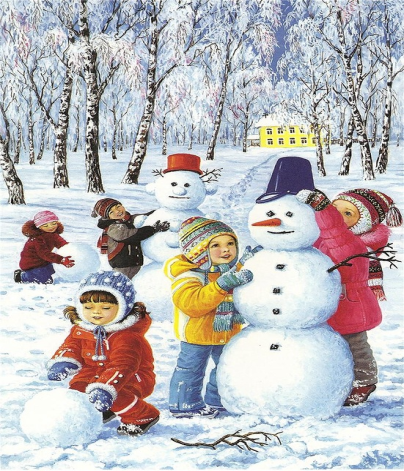 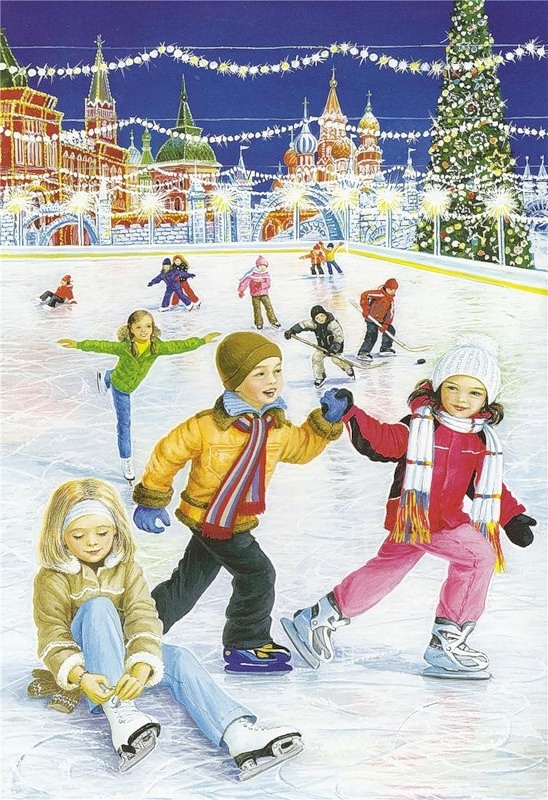 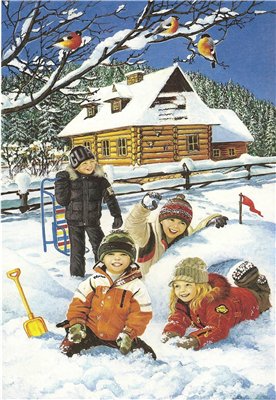 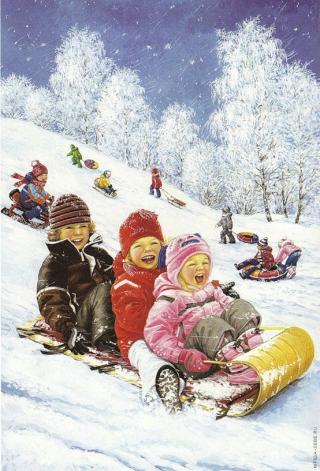 Запись 1 предложения в тетрадь
По льду ребята катаются на коньках.
  Дети катаются на лыжах и санках.
 Дети лепят снеговиков из липкого снега.
 Мальчишки играют в снежки.
Загадка
Если лес укрыт снегами,
  Если пахнет пирогами,
  Если ёлка в дом идет,
  Что за праздник?
Найти и исправить ошибки в предложениях.
Новый дом  приходит в каждый год.
Новый год  приходит в каждый дом.
Все подарки получат  дети.
Все дети получат подарки.
Прочитать рассказ
Пришла холодная зима.
Пушистый снег лежит на деревьях и
крышах домов.
На пруду блестит гладкий лёд.
По льду ребята катаются на коньках.
Новый год приходит в каждый дом.
Все дети получат подарки.
Успехов в учёбе !
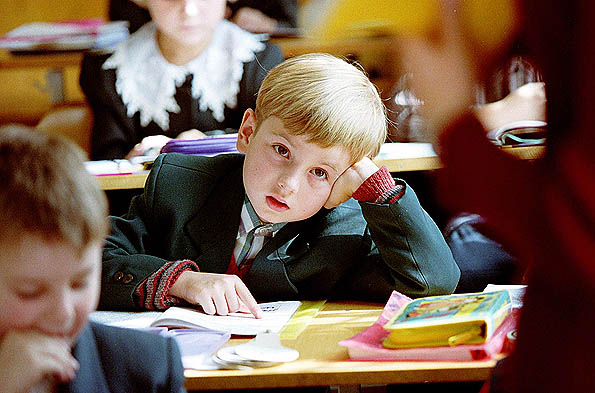